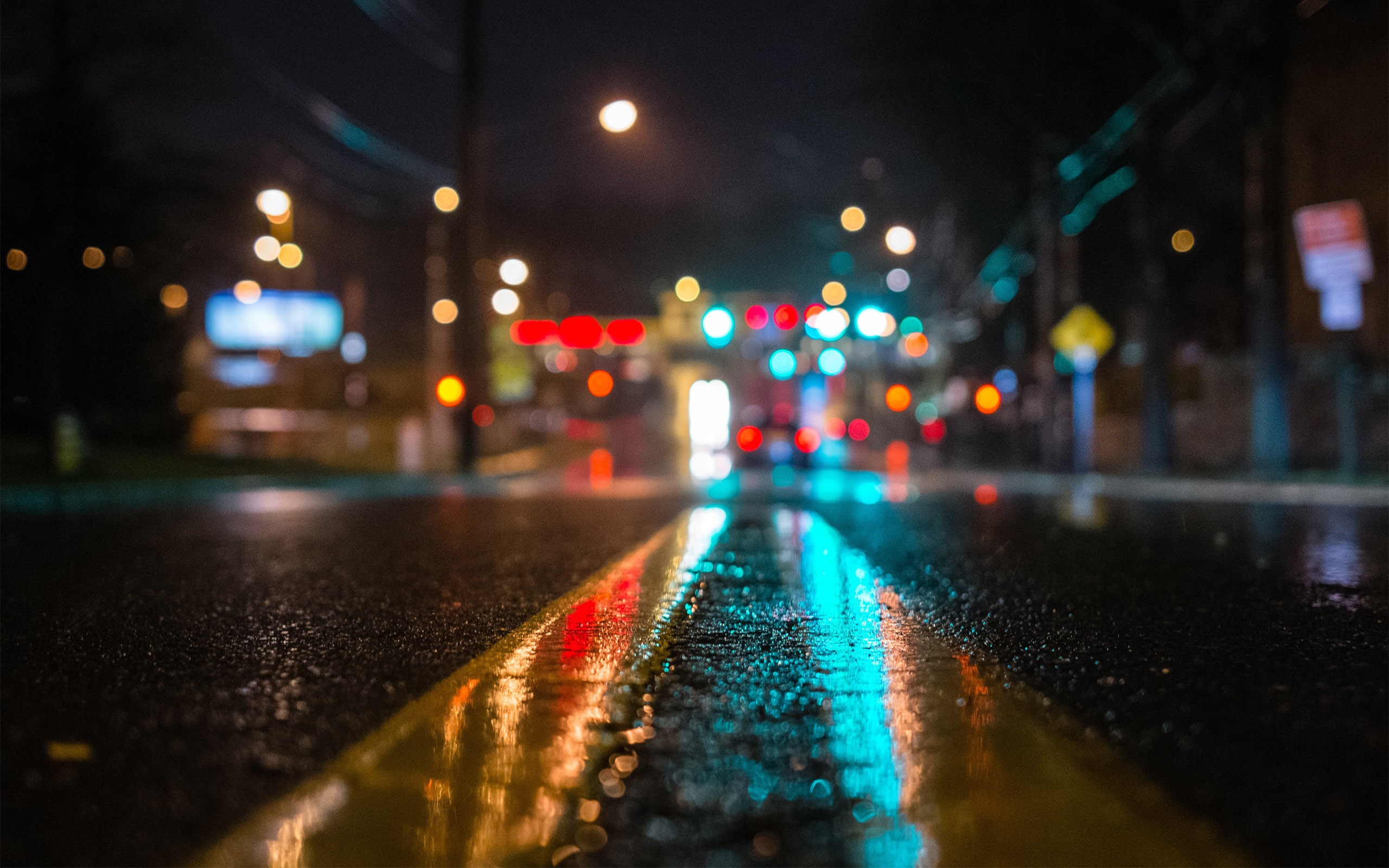 Phambili.com
Phambili.com
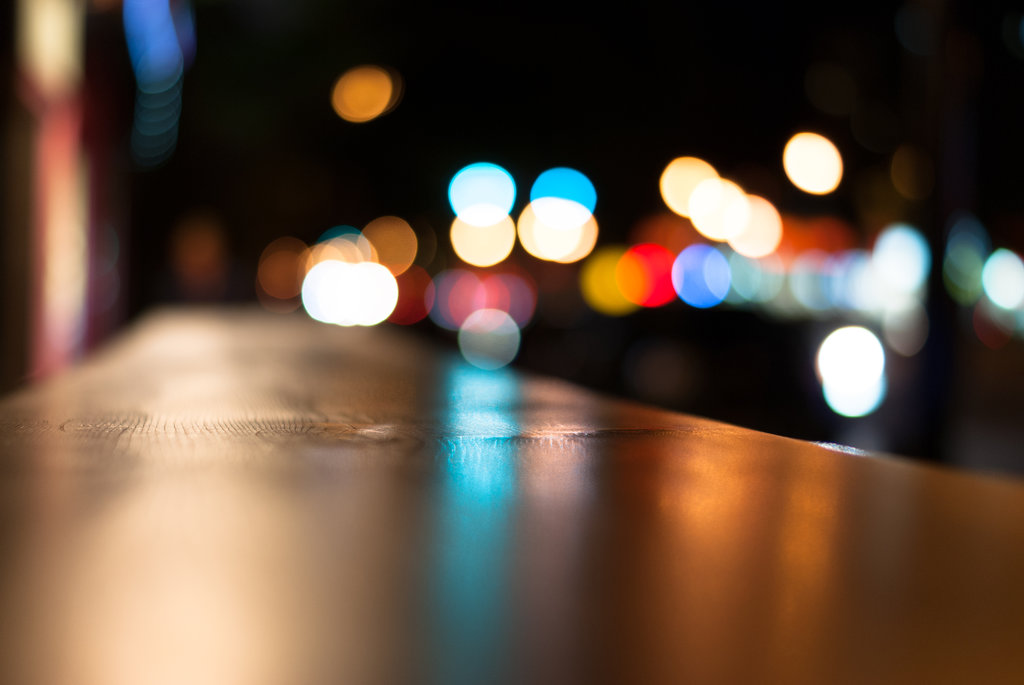 Tushar Naik – Engen Petroleum
John Diedericks - Shoprite
Anita Carollisen - TFG
Maria Sithole – Pick n Pay
Seelan Naidoo – Smollan Group
Sanjay Dubru – Jhb Market
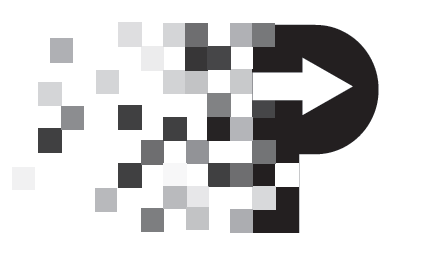 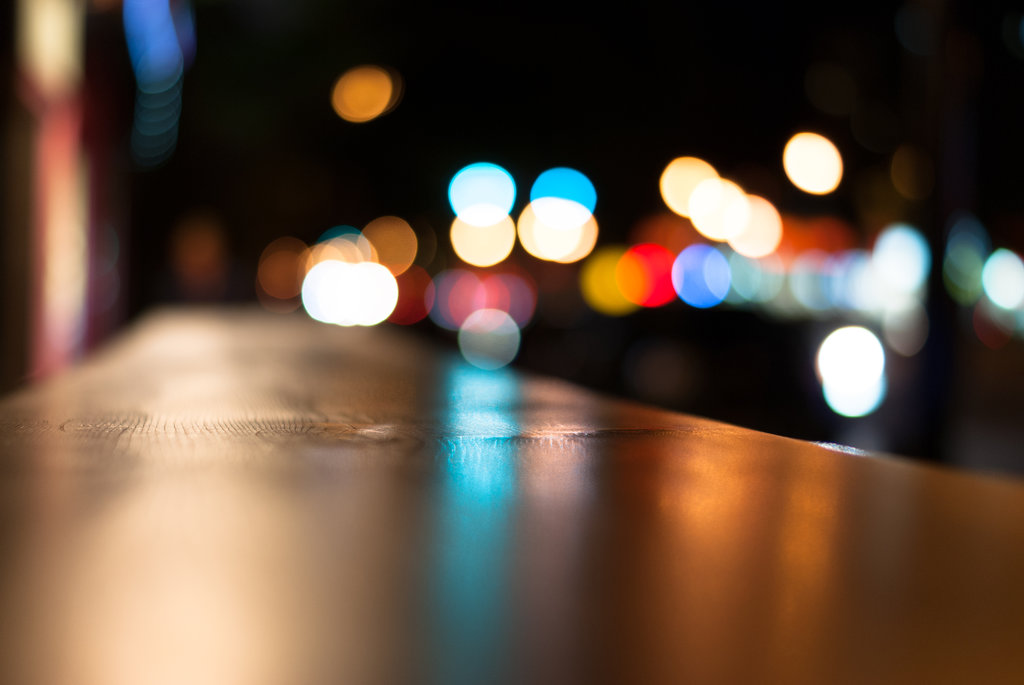 “Time Of The Millennials”
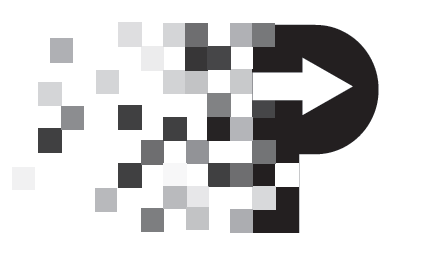 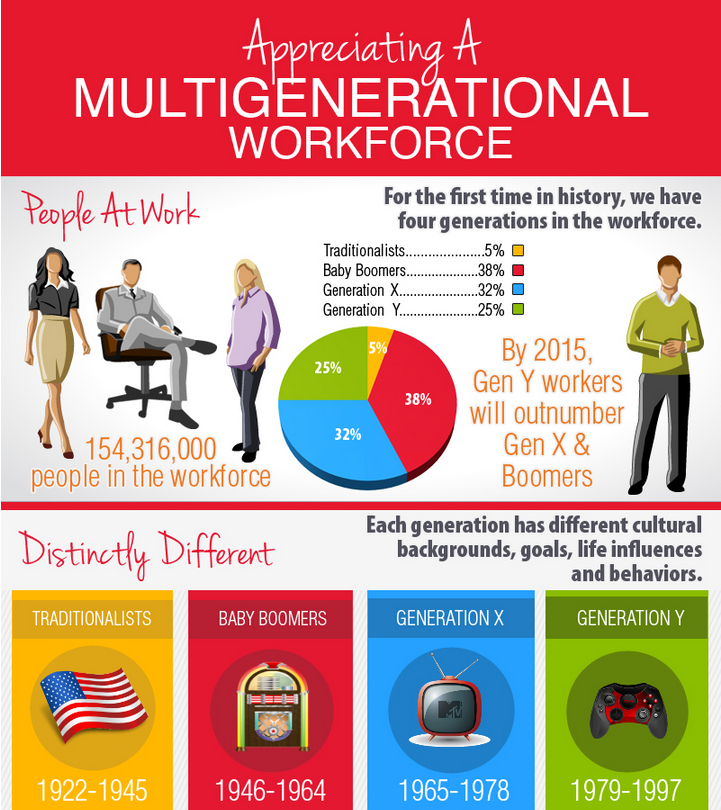 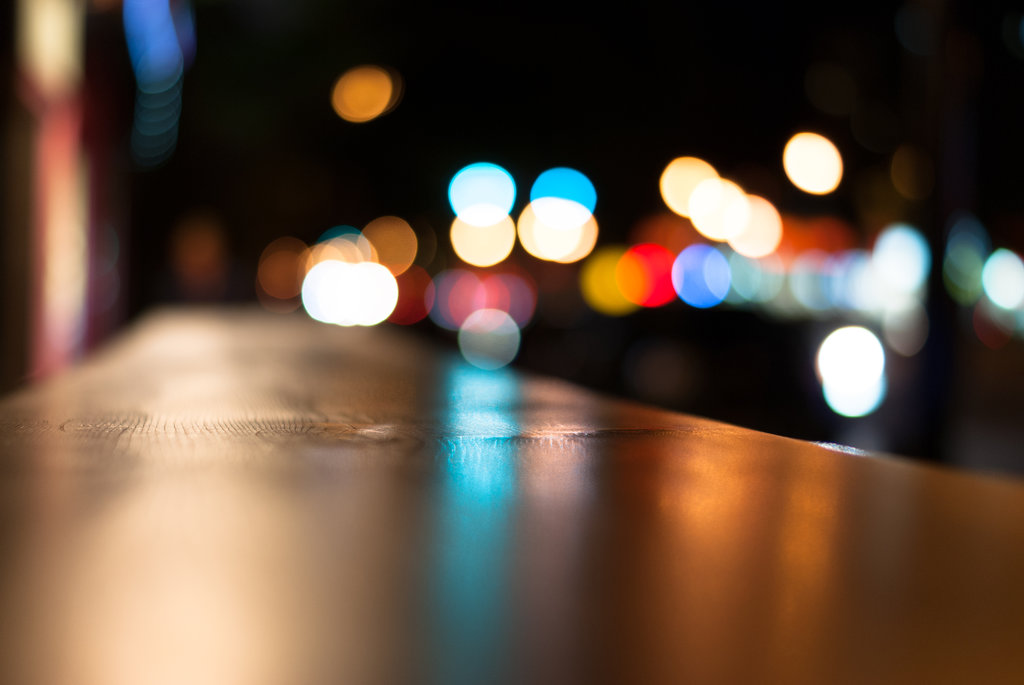 Quiz Time
Innovation is considered to be one of the top three ‘purposes’ of business and just as important as profit
Millennial believe that the best Sectors to work in are Retail, Manufacturing  & Farming so that they can make an impact to Environmental sustainability
87% believe the success of a business should be measured by more than just financial performance
FOMO means the Fear Of Meeting Others
Zomato is a genetically modified tomato
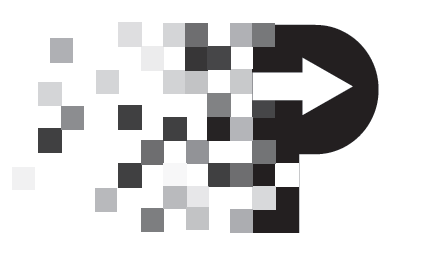 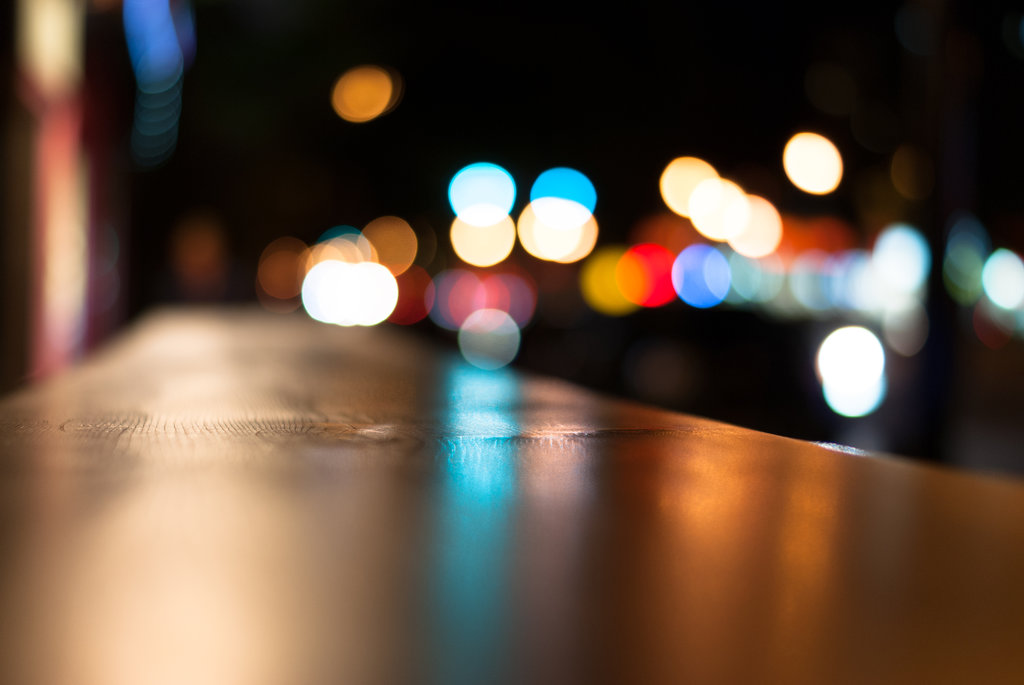 Quiz Answer Time
Innovation is considered to be one of the top three ‘purposes’ of business and just as important as profit - TRUE
Millennial believe that the best Sectors to work in are Retail, Manufacturing  & Farming so that they can make an impact to Environmental sustainability - FALSE
87% believe the success of a business should be measured by more than just financial performance - TRUE
FOMO means the Fear Of Meeting Others - FALSE
Zomato is a genetically modified tomato - FALSE
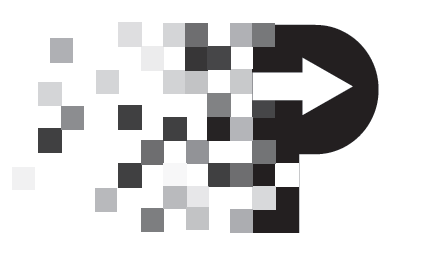 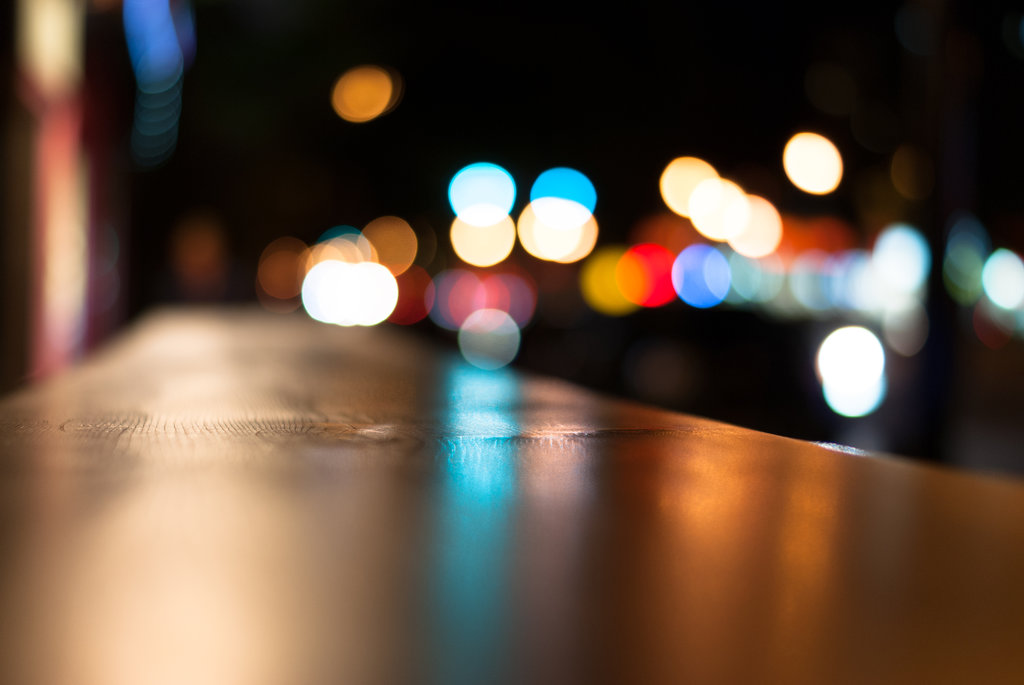 Population Spread of South Africa
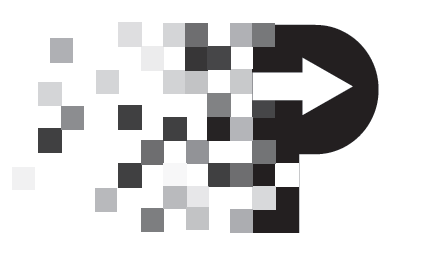 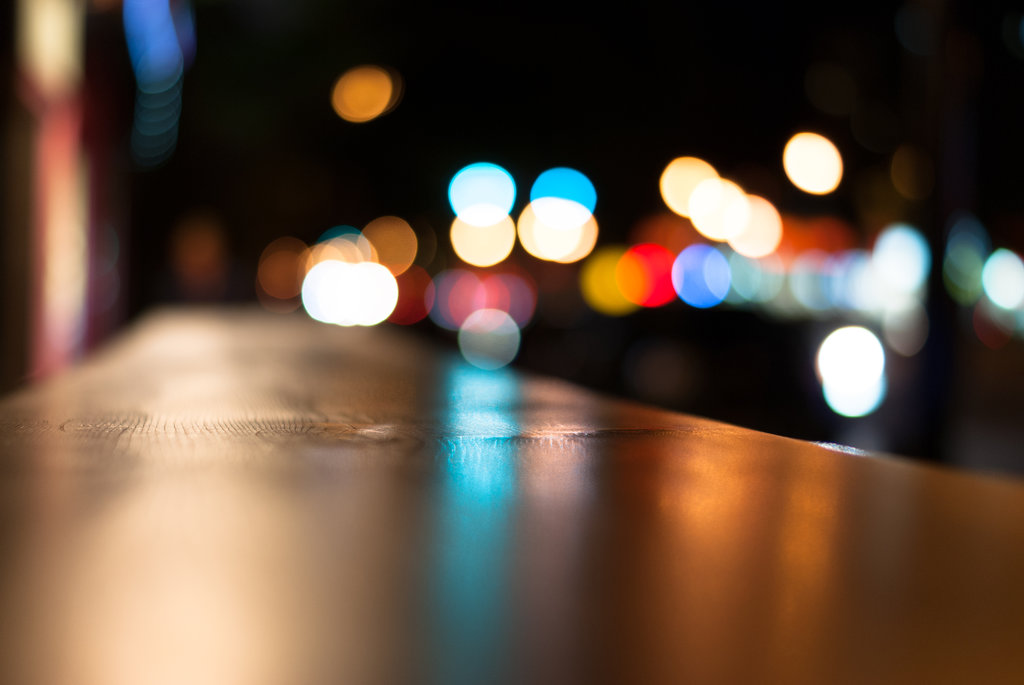 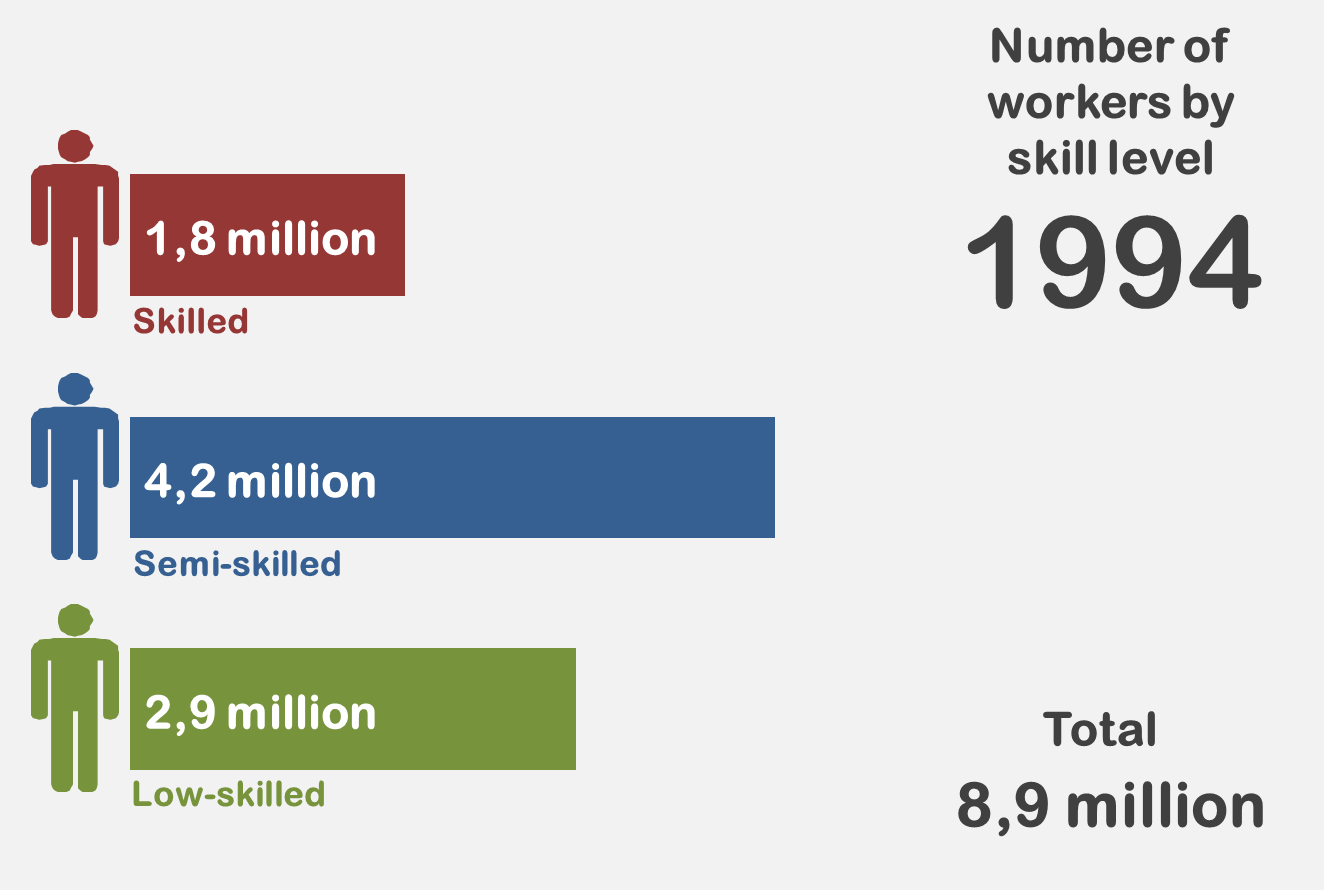 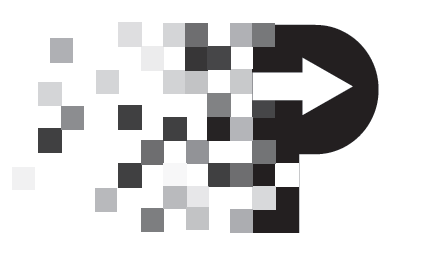 Stats SA
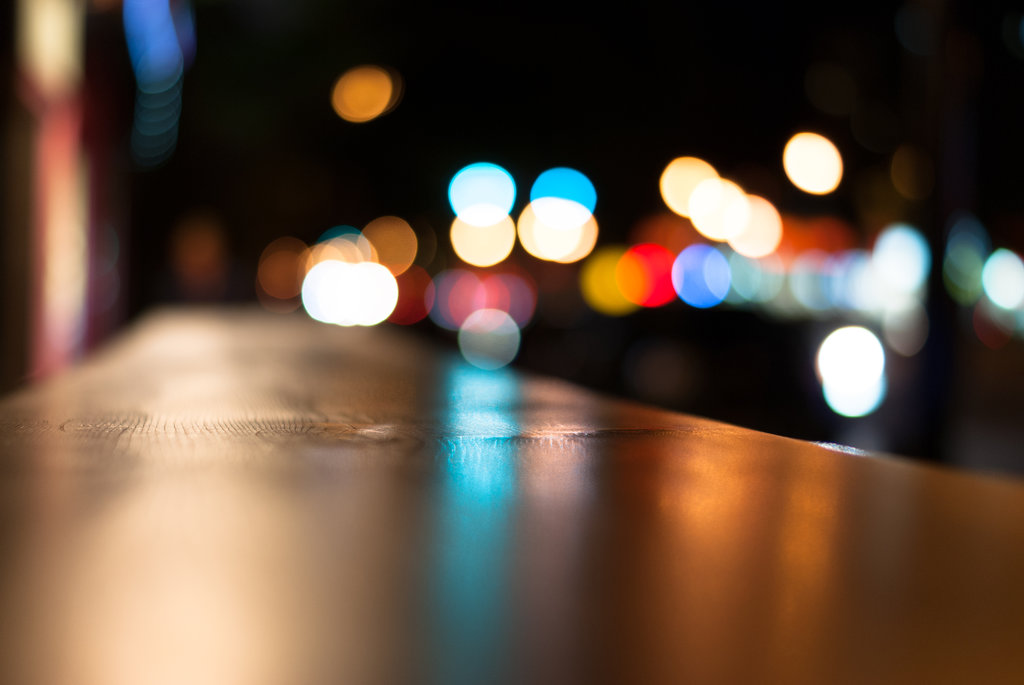 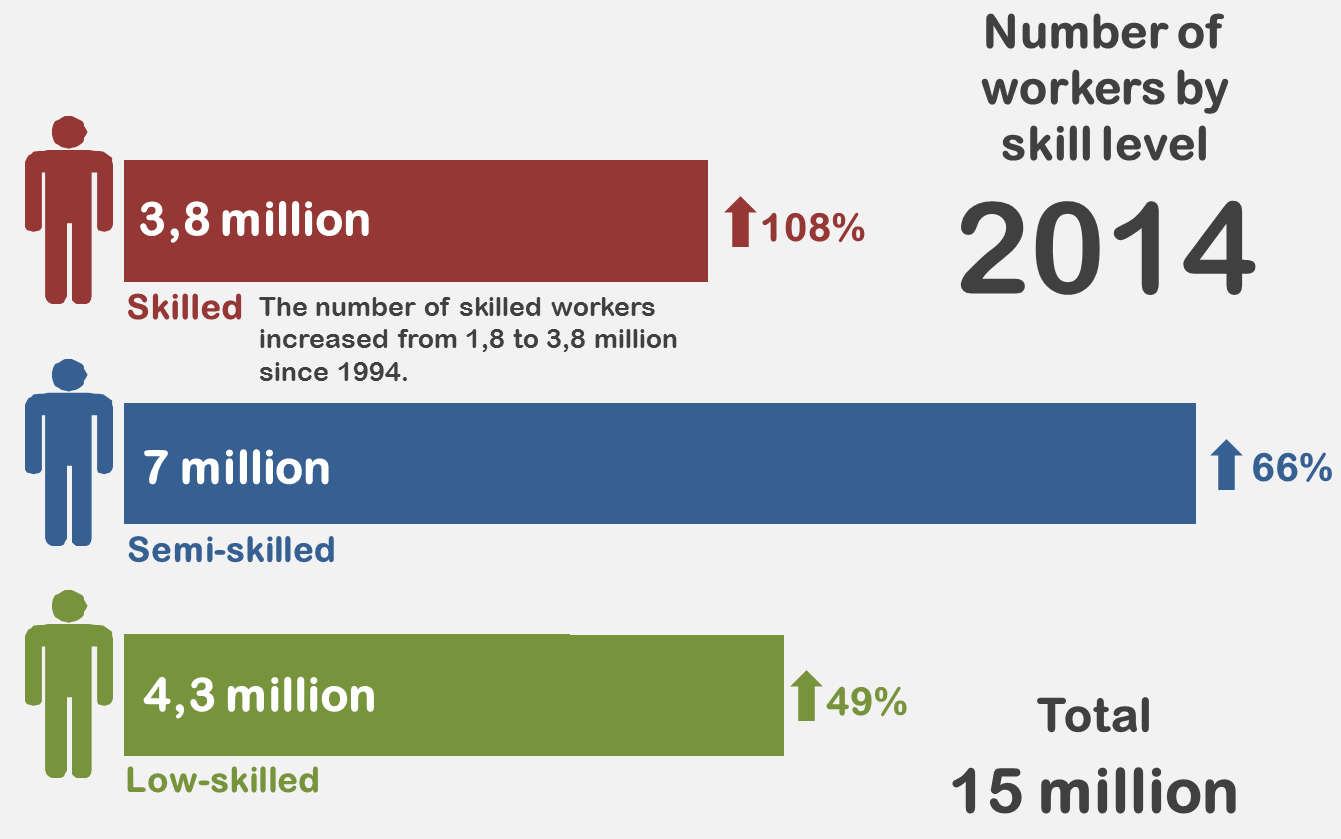 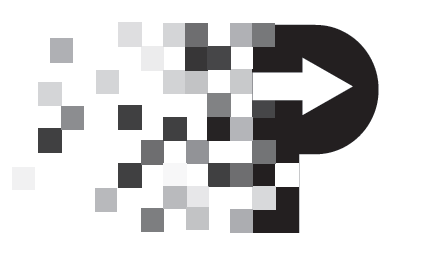 Stats SA
Why is this important?
World of Work Conference
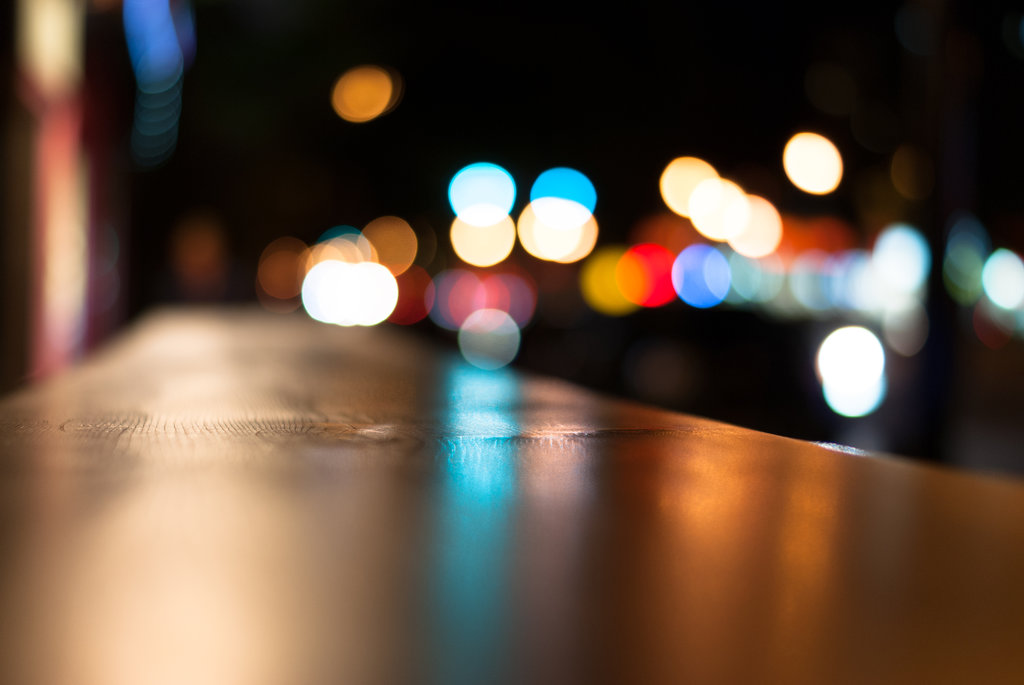 Situation
The retail sector is the fourth largest  contributor to the GDP (15%). 

Decrease in GDP contribution  

Current retail workforce at 22%

Decrease in skills gap   

 Stats SA – 2014 Census
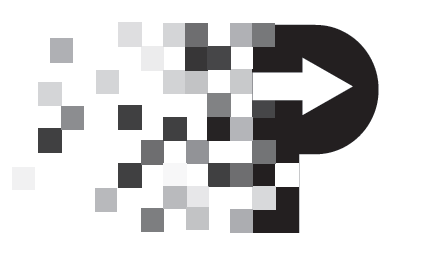 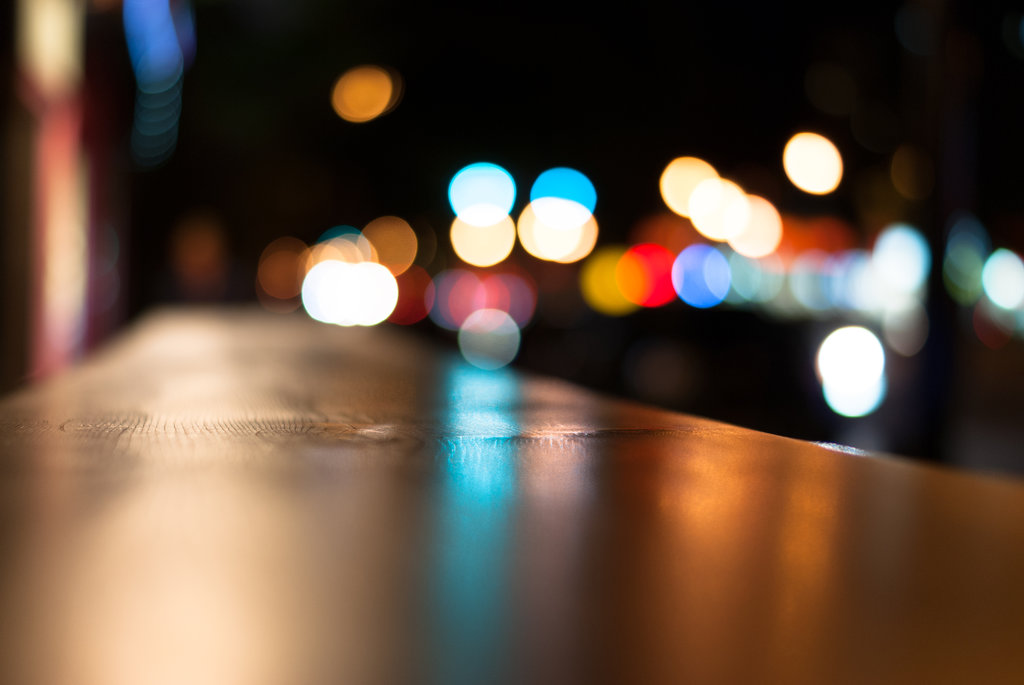 Concerns
The Wholesale and Retail sector is not attractive as an employer of choice to talented millennials who will otherwise be captured by other sectors.
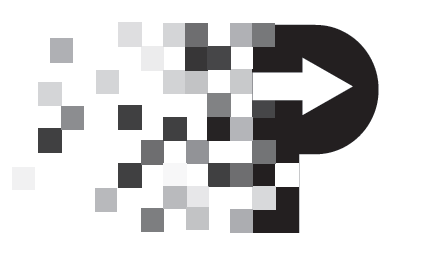 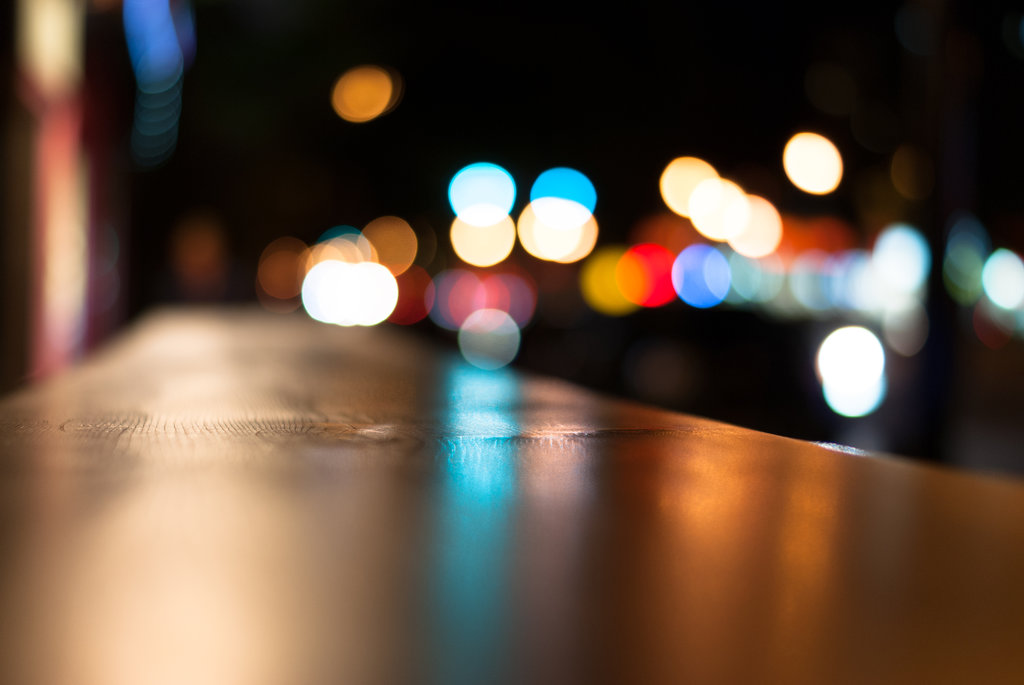 Concerns - Implications
Should these concerns not be addressed we won’t get the most talented, connected, passionate, creative and innovative workforce that aspire to be in Wholesale and Retail, which results in  mediocre performances, poor shopper experiences, and therefore a decrease in the GDP contribution by the sector.
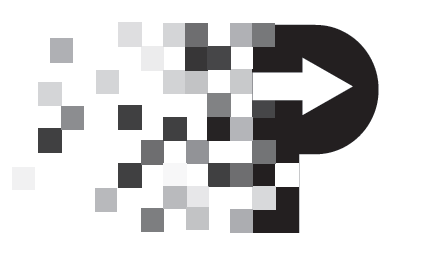 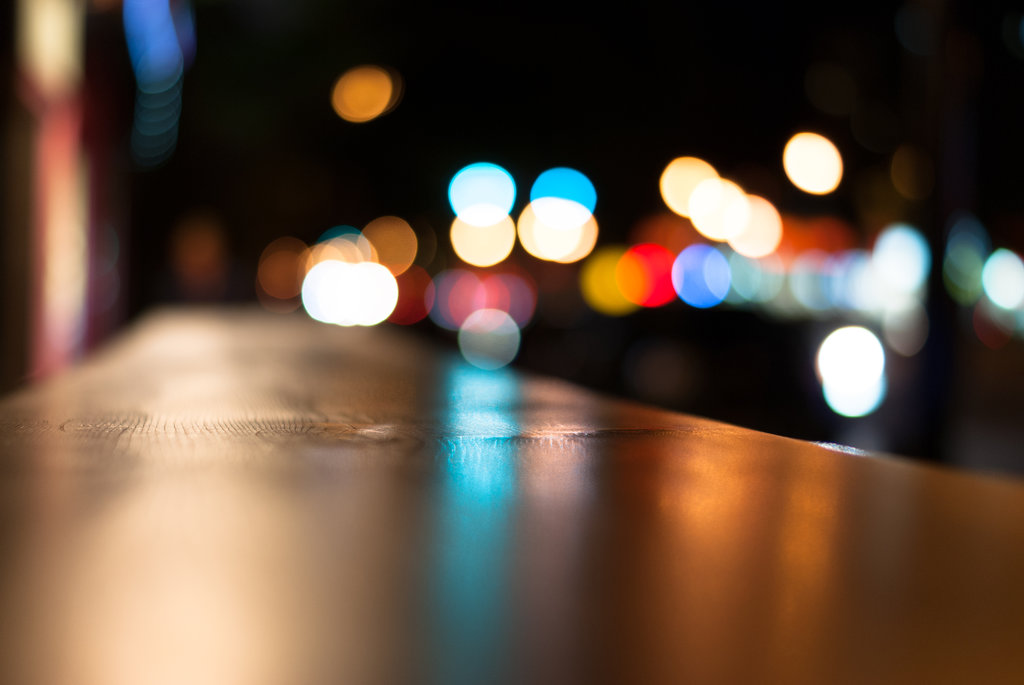 Concerns - Worries
Decrease in GDP contribution ultimately means loss of sales in the sector.
Continued misconception of the roles within Wholesale and Retail by talented millennials.
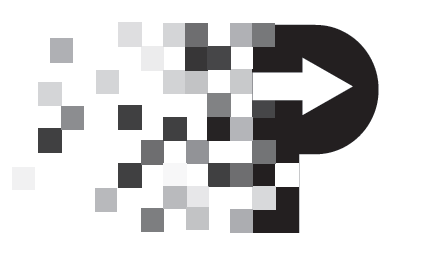 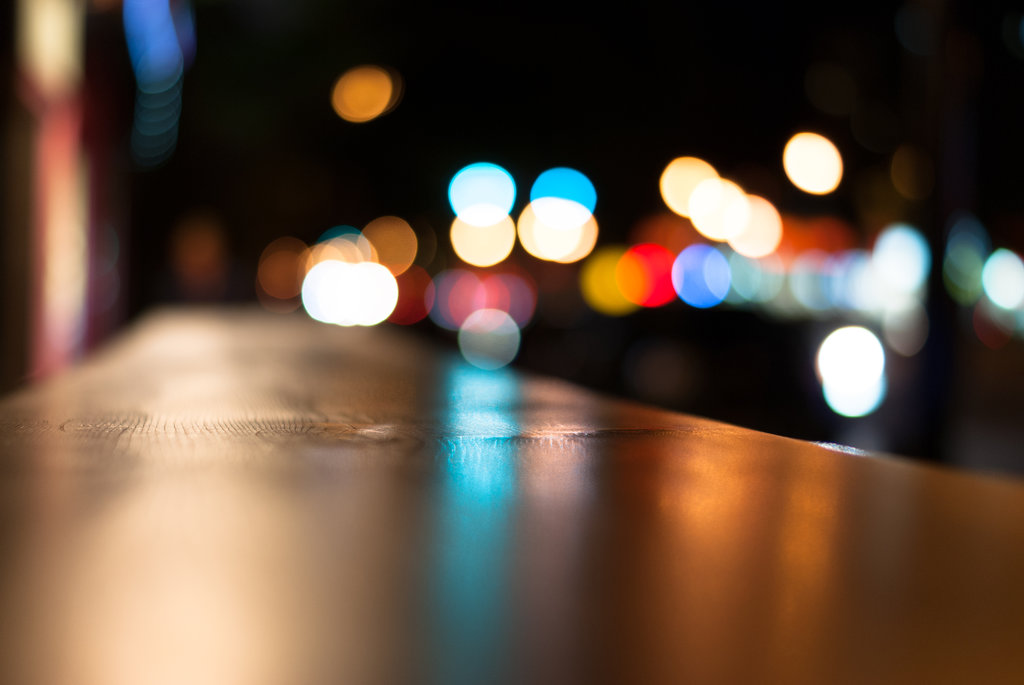 Question
How do we make the South African Wholesale and Retail sector attractive to young talented millennials?
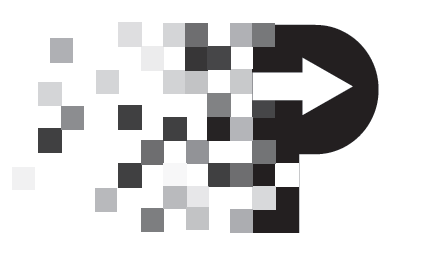 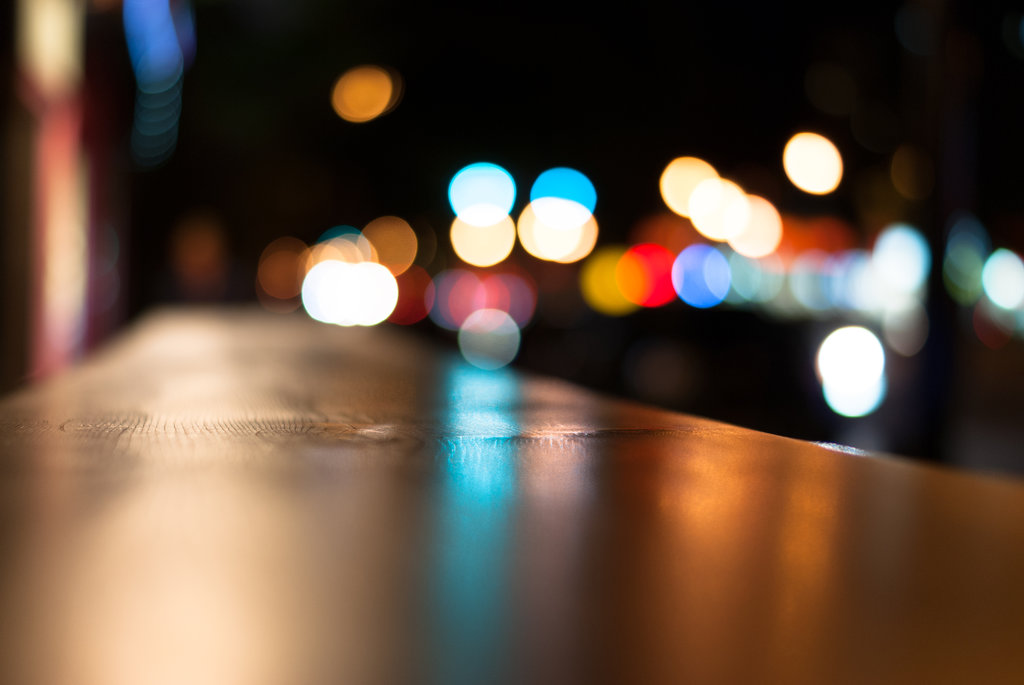 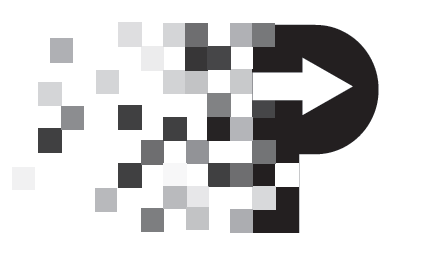 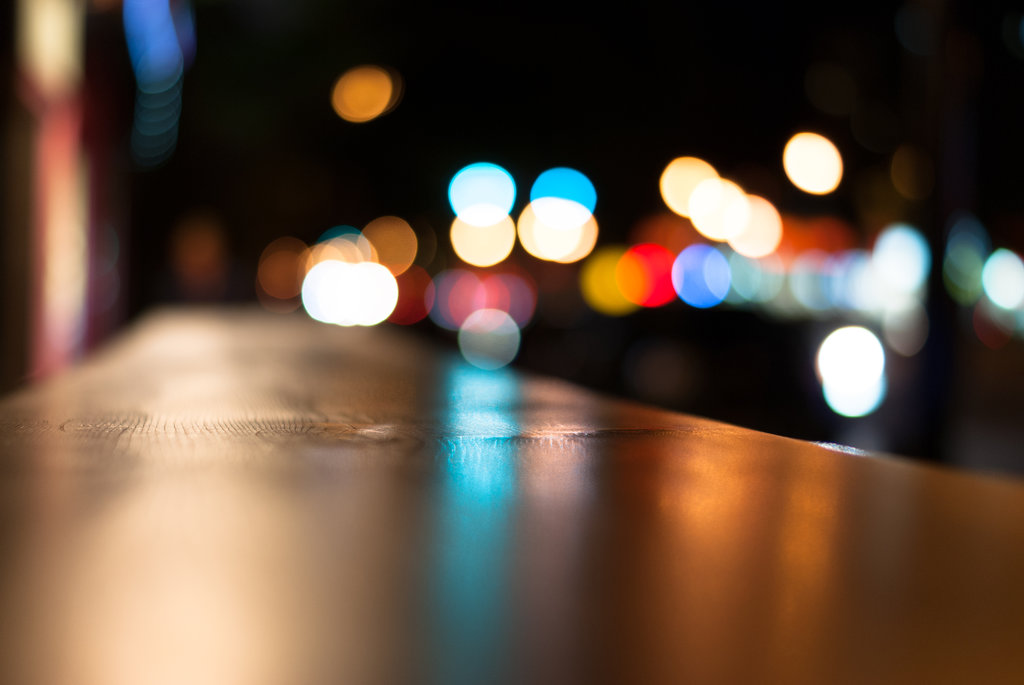 Business and Leaders with purpose, Creating Shared Value Model in Wholesale and Retail

Central core of creating shared value:
Organisations going  beyond corporate social responsibility and ensuring involvement.
Creating value to society and engaging its employees, the business, shareholders and society as a whole

Who does this? 
H&M (Garment Collection Initiative)
Coca Cola Ghana (#5by20 Project)
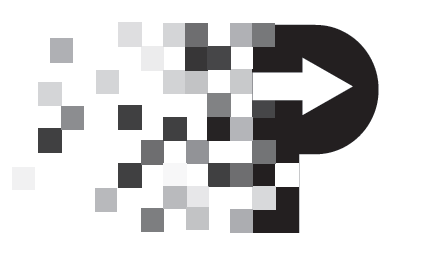 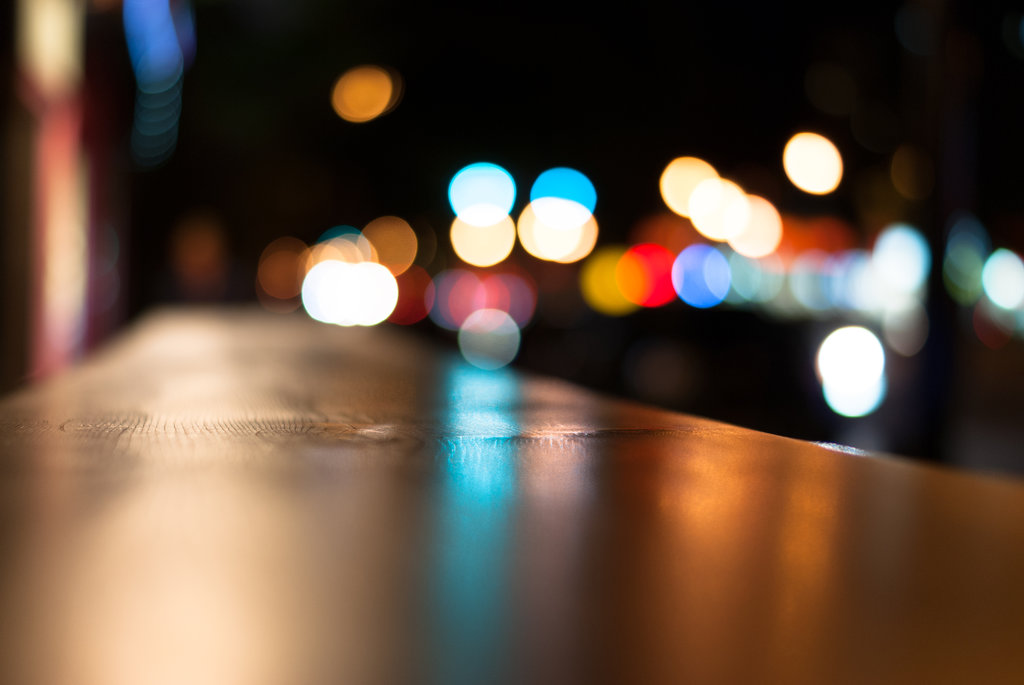 Reasoning:
Garment Collection Initiative
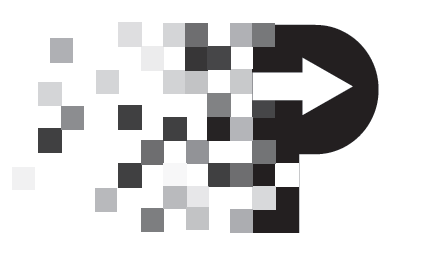 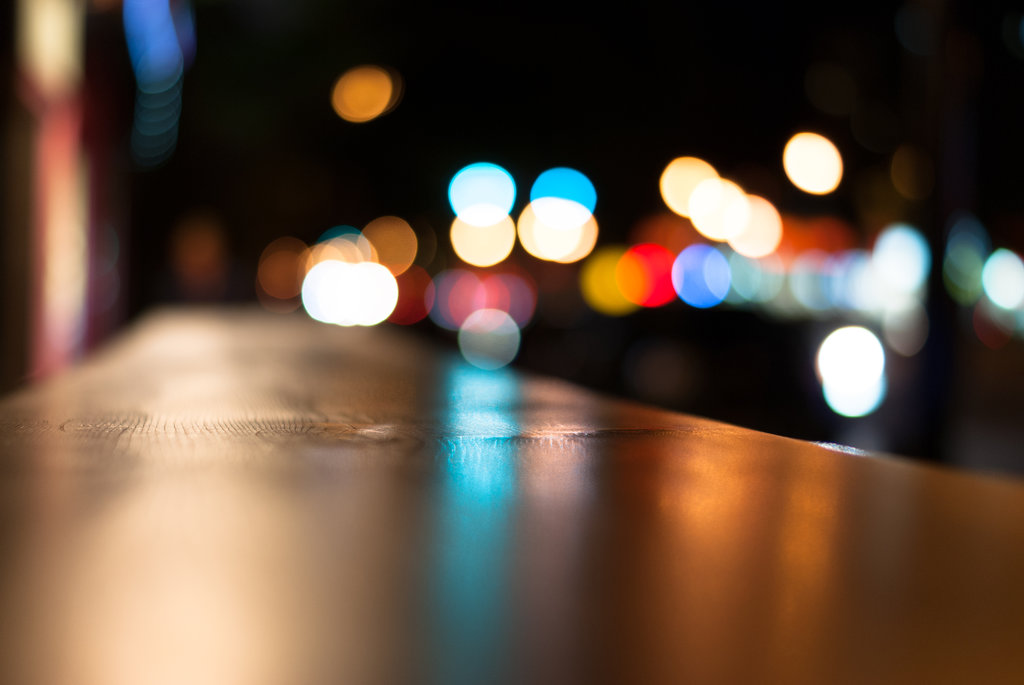 Ghana Coca-Cola #5by20
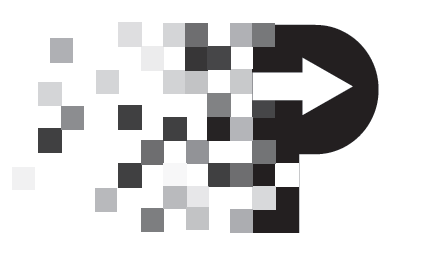 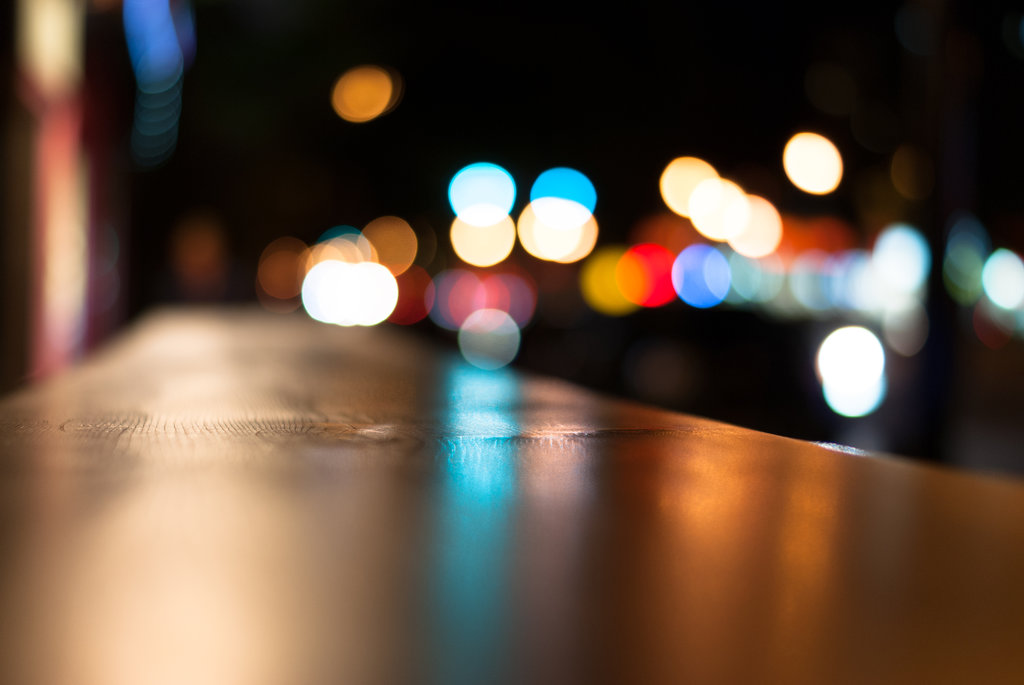 Reasoning
Research conducted: 
Results of Climate surveys (TFG, Smollen Group) 
Review of exit interviews (Shoprite & Pick n Pay)
Meetings with Deloitte, EY & MasterCard
Meetings with Coca Cola and Ruben Atekpe 
Meetings with various Leaders in Industry


				LEADERSHIP WITH PURPOSE
	ORGANISATIONS WHO LOOK BEYOND PROFITS
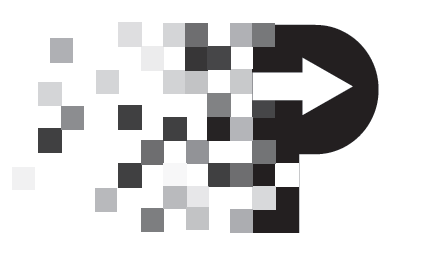 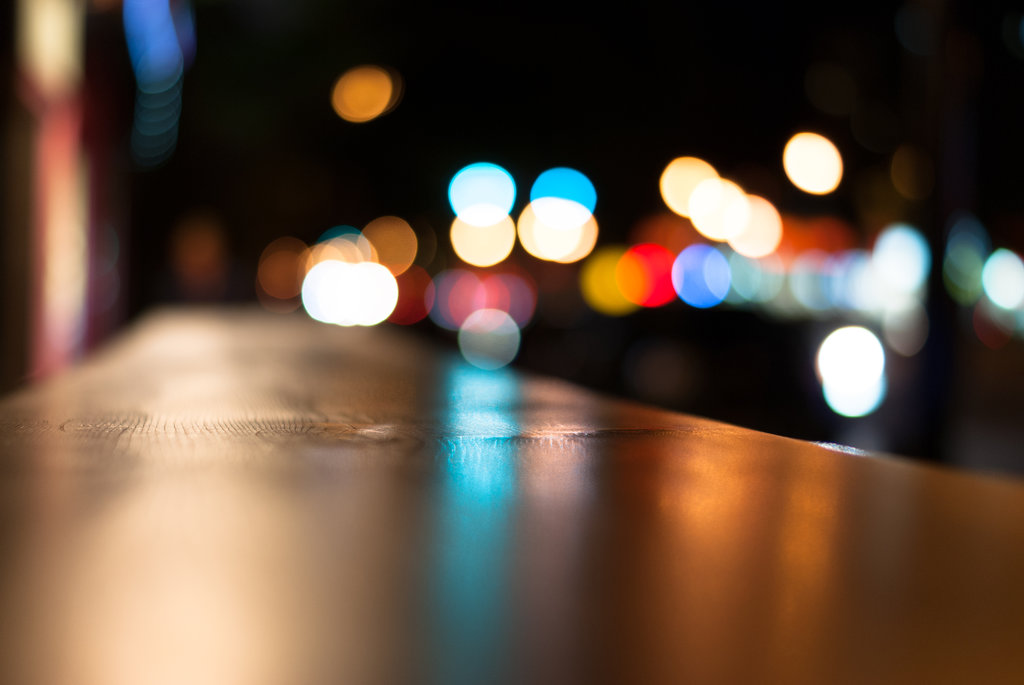 Reasoning – Informal discussions with millennials & Internet research completed
“My choices are more calculated, deliberate, meaningful and researched”
“I have Real time access to information, and I'm willing to share widely with my network”
“I’m insecure about today, but optimistic about the future”
“I want to make a difference”
“My life is an adventure”
“I don’t just want to be a number, I want to be part of an organizational movement”
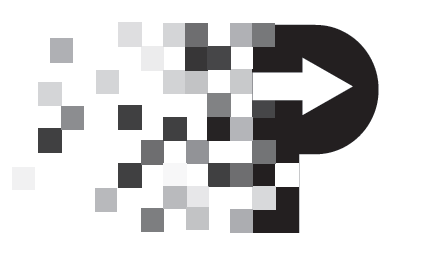 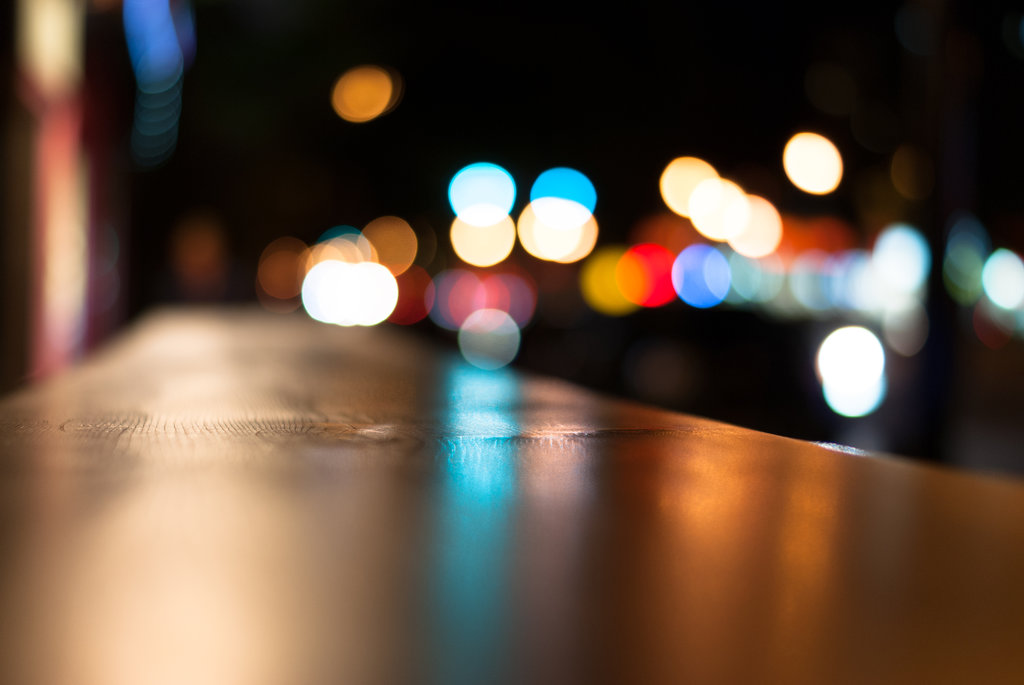 Evaluation
SHARED VALUE MODEL

Further in depth analysis and formalised surveys to be conducted with South African millennials in Wholesale and Retail

Further research to be conducted on Organisational Learning environment amongst all generations
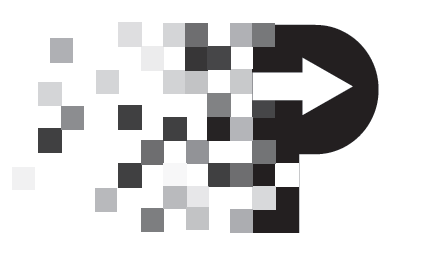 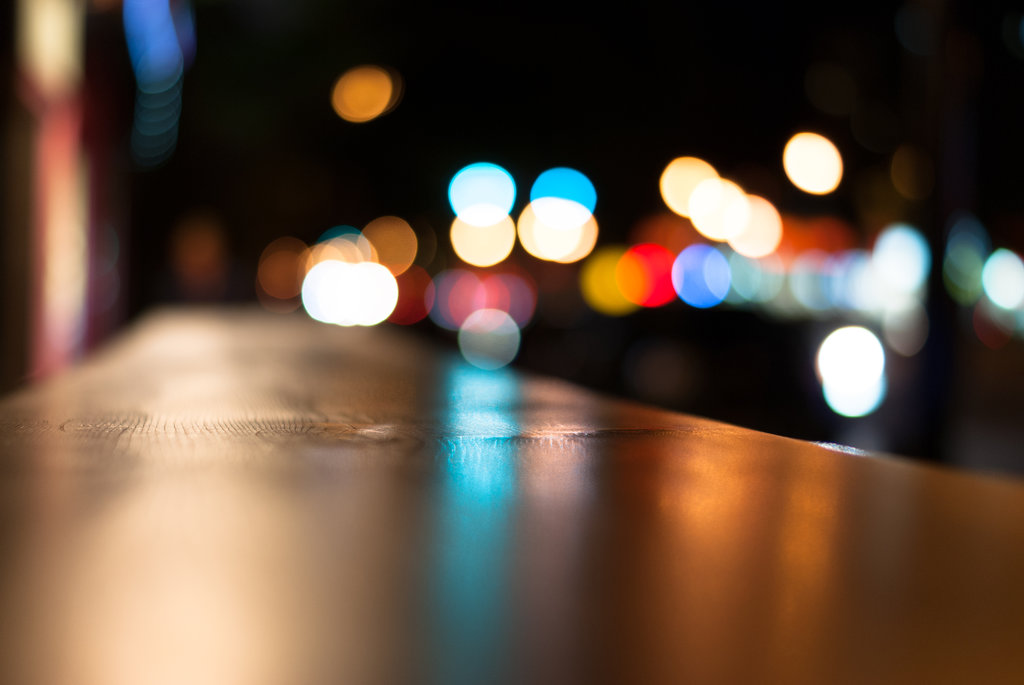 Action Plan
Evaluate CSI Programs
Evaluate Involvement of employees (specifically Millennials)
Review relevance and resonance with Millennials and Organisations CSI strategy
Set up Shared Value Forums
	Set KPI’s
	Meet monthly
	Drive Projects
	Initiate new projects
	Report of performance and impact to all stakeholders
	










Examples:
Coca Cola 2050 Project
H&M 
TFG
The Clothing Bank
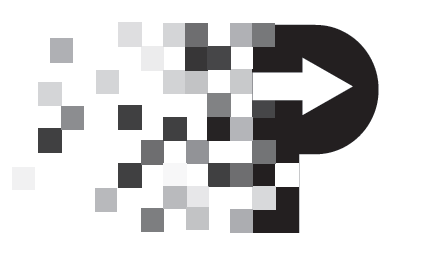 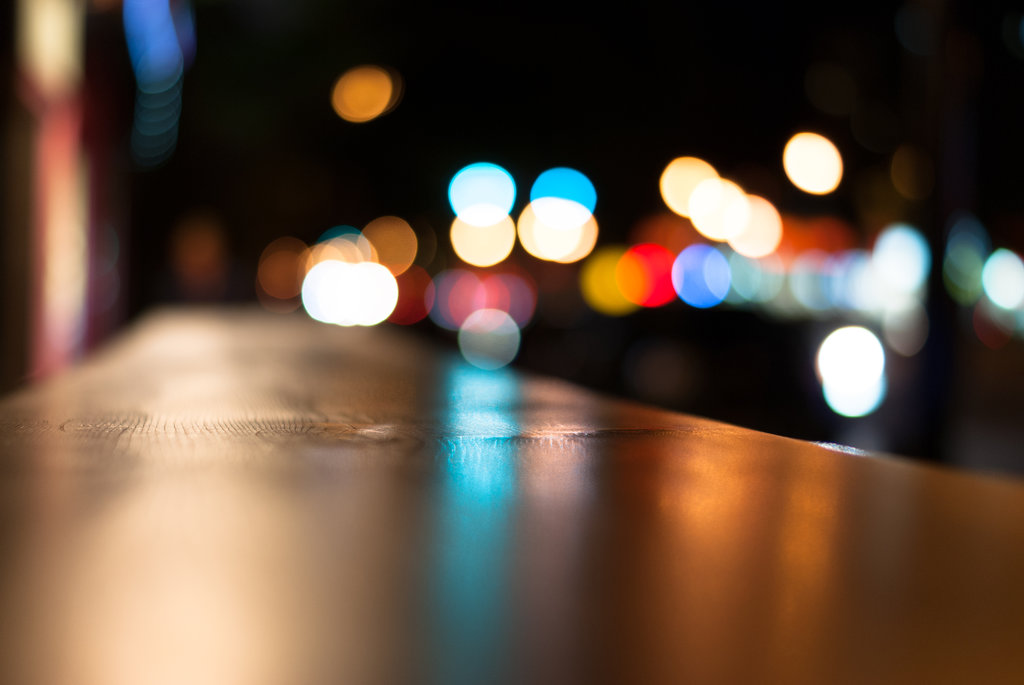 Schweet…
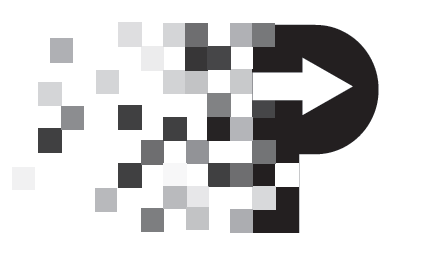 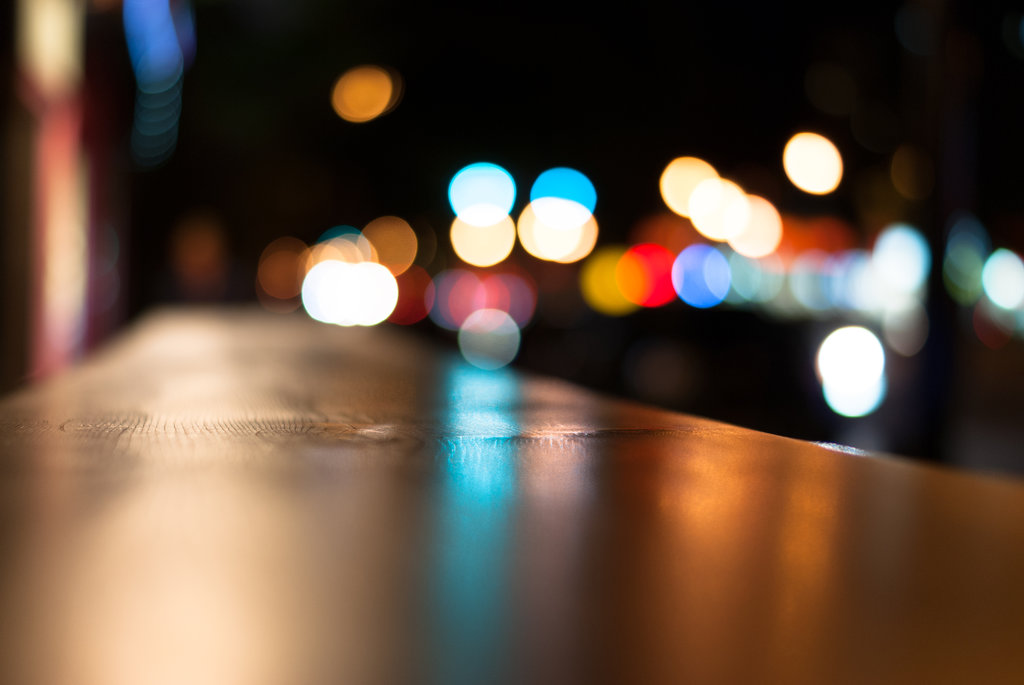 Actually Not…
#sorrynotsorry
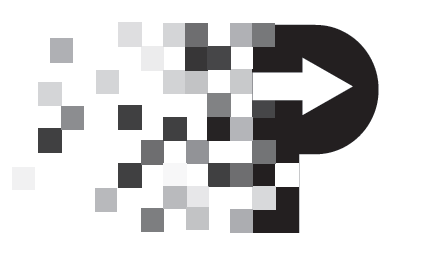 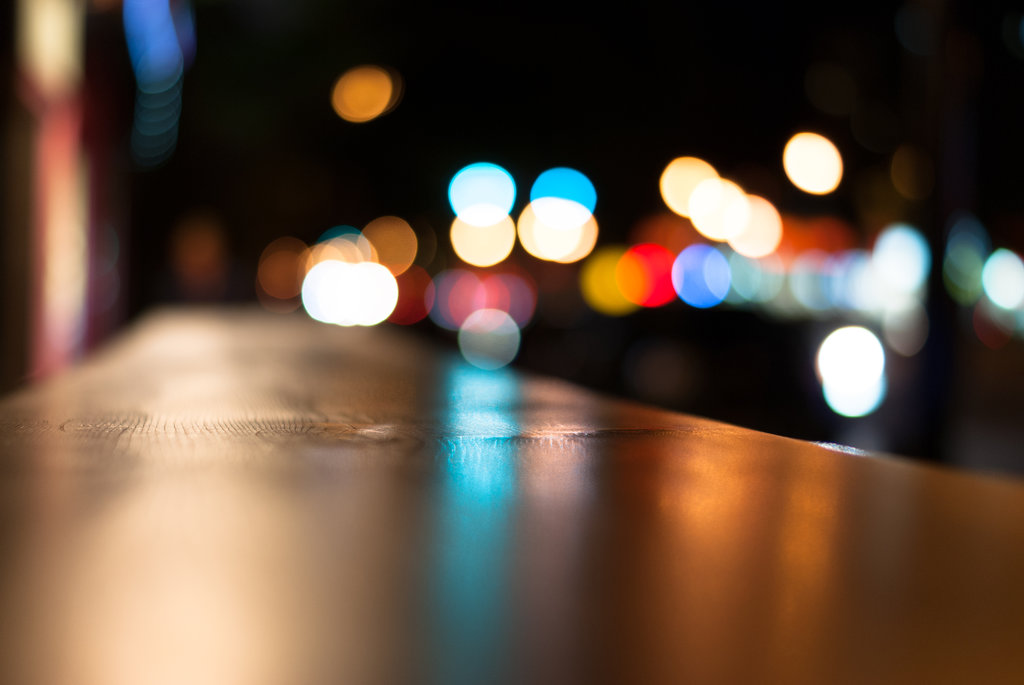 “Niyabasaba na?” 
Haai, asibasabi, SIYABAFUNA
“Are you afraid of them? 
No, we want to face them!
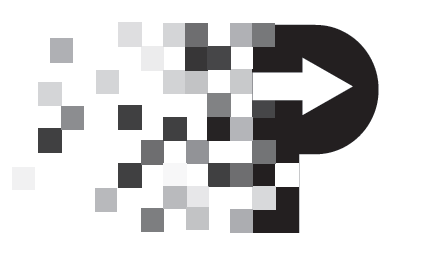 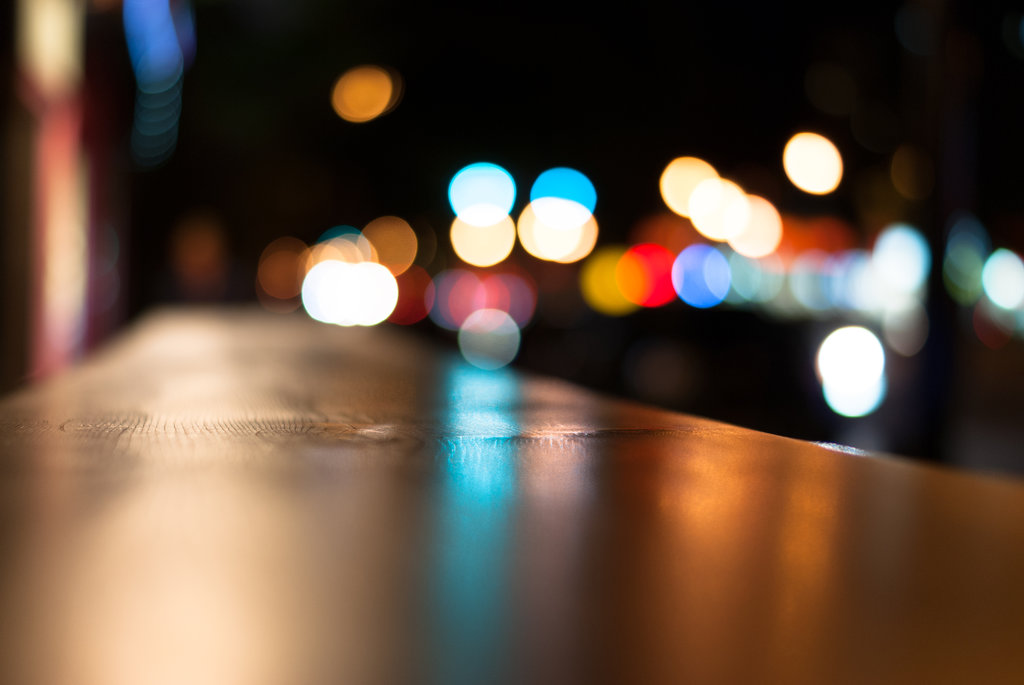 Ok for reals Schweet…
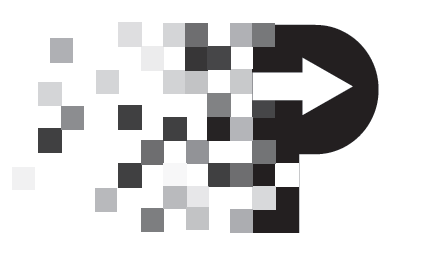